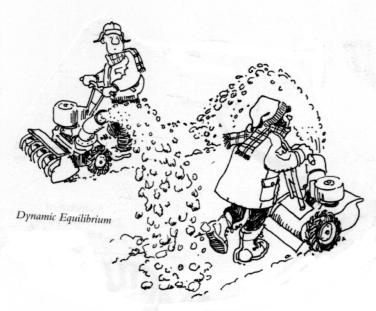 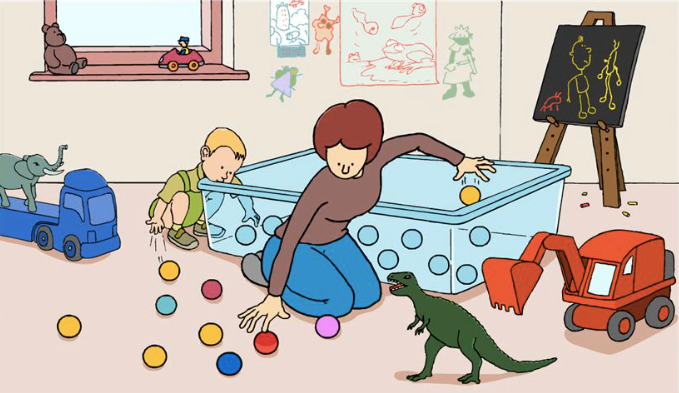 Factors affecting equilibrium
Concentration
ATAR Chemistry Unit 3 2021
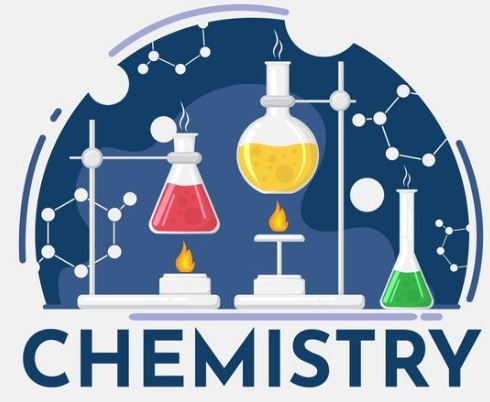 Outline
Review some key points
Affect of changing concentration has on an equilibrium
Le Châtelier's prediction
Collision theory
Graphs
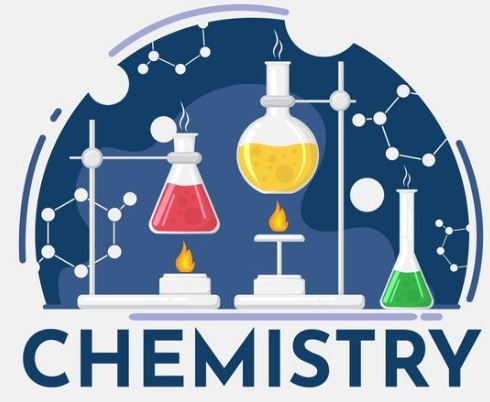 Review
Reaching equilibrium on a molecular and macroscopic level (starting with dinitrogen tetroxide)
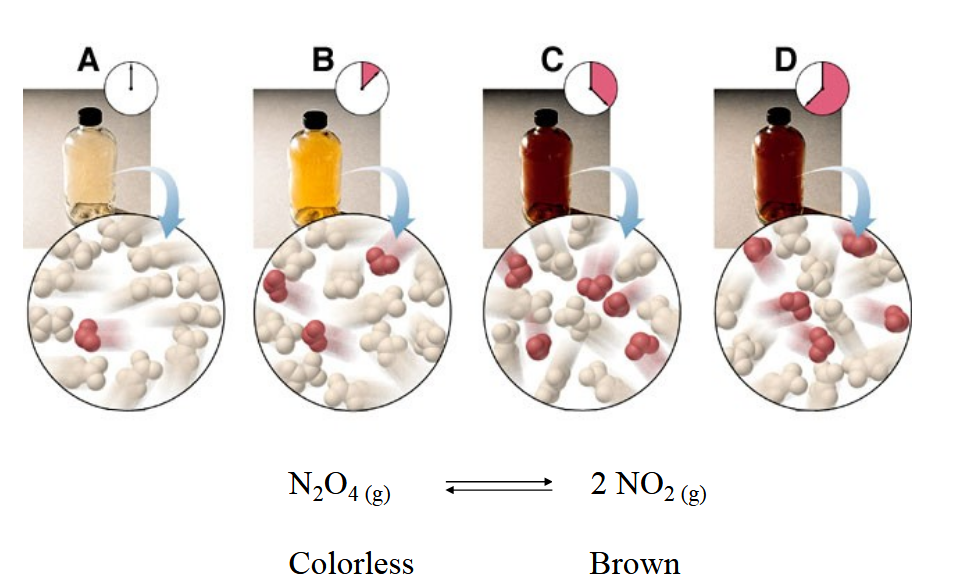 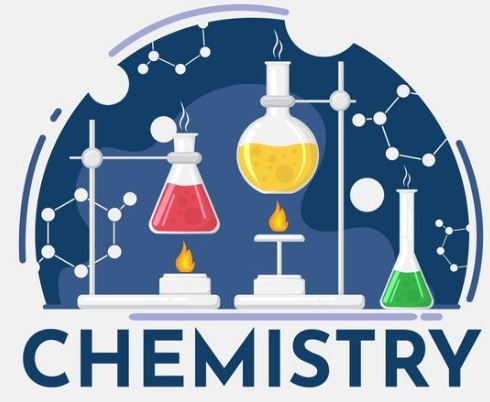 Review
Deriving the equilibrium constant expression:
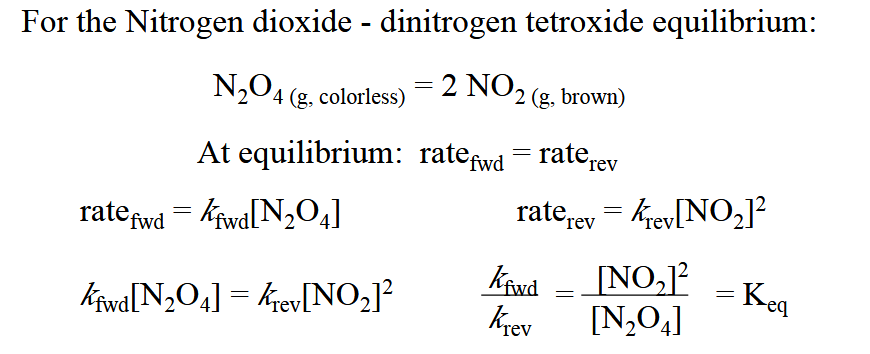 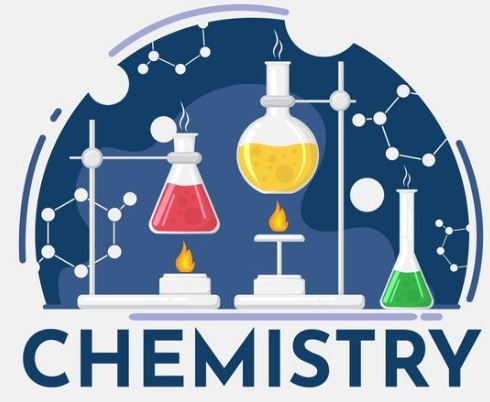 Review
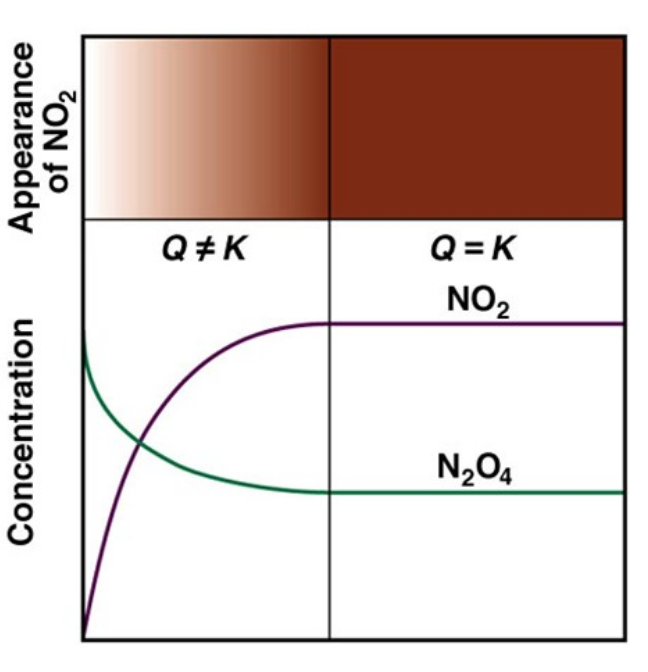 Q is the reaction quotient when the reaction is not at equilibrium
See the macroscopic property (in this case colour) is only constant once Q = K. Before that it is a changing gradient of colour
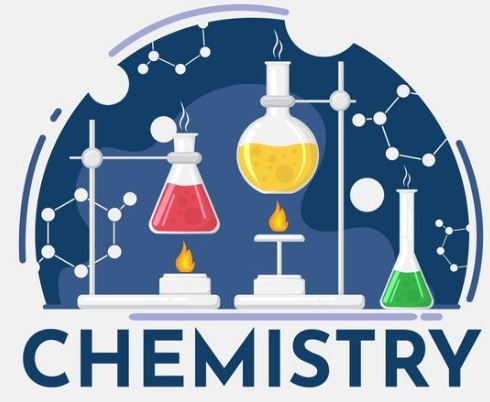 Review
Q > K system proceeds from right to left to reach equilibrium
Q = K  the system is at equilibrium
Q < K system proceeds from left to right to reach equilibrium
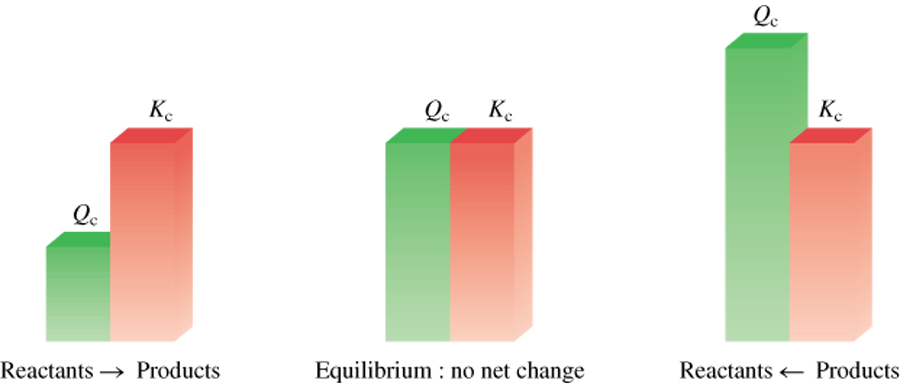 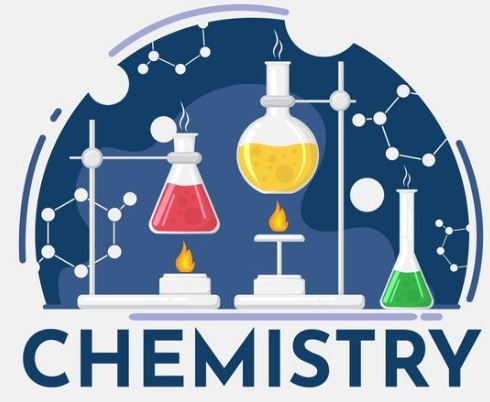 Review
It doesn’t matter how you start, when you have a closed system that reaches equilibrium the Kc value will be the same
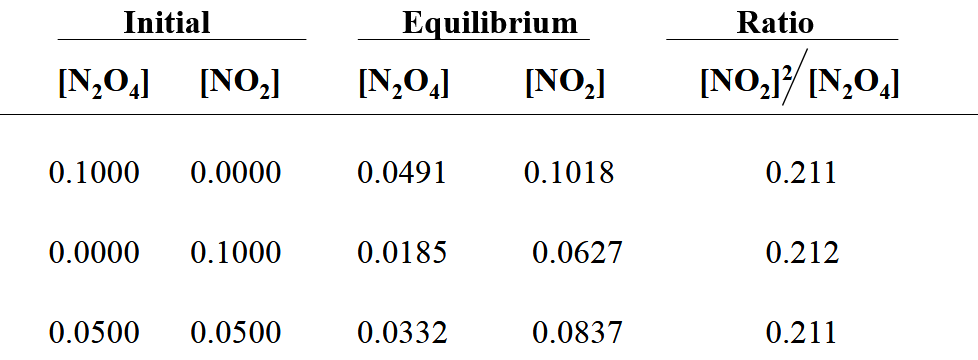 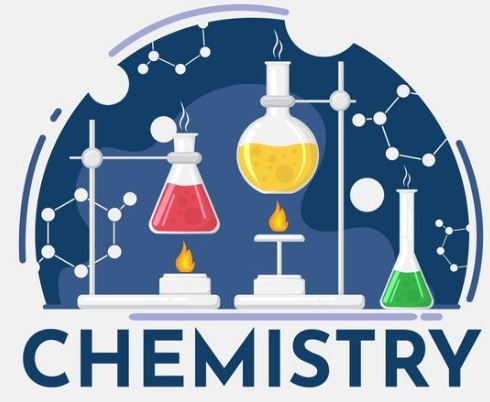 Concentration
Effect of changing Reactant or Product Concentrations
Adding a reactant or product shifts the equilibrium away from the increase.
Removing a reactant or product shifts the equilibrium towards the decrease.
N2(g)  +  3H2(g) ⇄  2NH3 (g)
concentration
Add in more NH3(g) – to counter the imposed change, favour reverse reaction. Therefore the [N2(g)] increases and concentration of [H2(g)] increase
Consider the stoichiometry – if I add more ammonia, nitrogen will increase by factor of one but hydrogen will increase by a factor of three
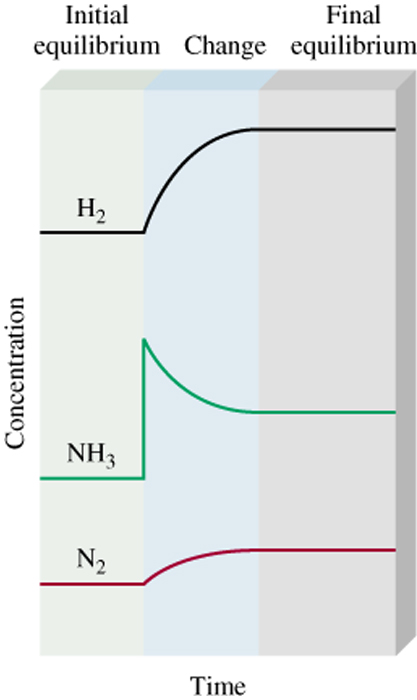 N2(g)  +  3H2(g) ⇄  2NH3 (g)
Collision theory
Add more ammonia, system is open and not at equilibrium (matter entering)
[NH3(g)] increase, more particles of ammonia in the space, so increase the frequency of collision between ammonia particles leading to increase in rate of the reverse reaction.
Causes [NH3(g)] to decrease while [N3(g)] and [H2(g)] increases. The increase in reactant concentration means the forward reaction also increases and eventually equalises with the reverse reaction again
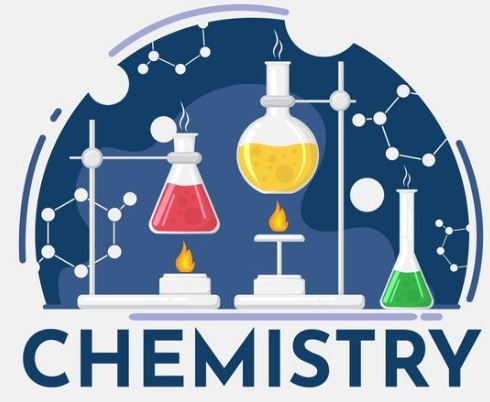 Concentration
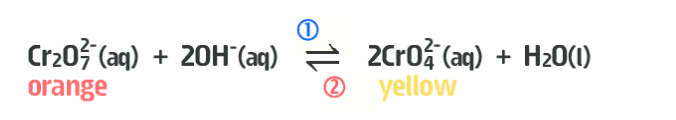 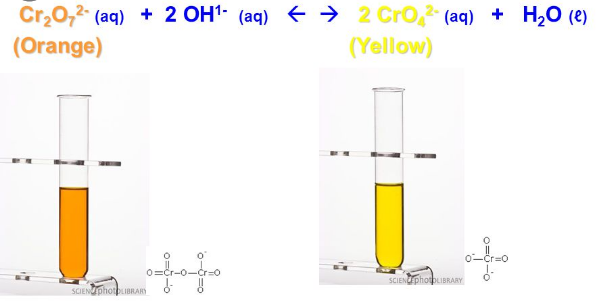 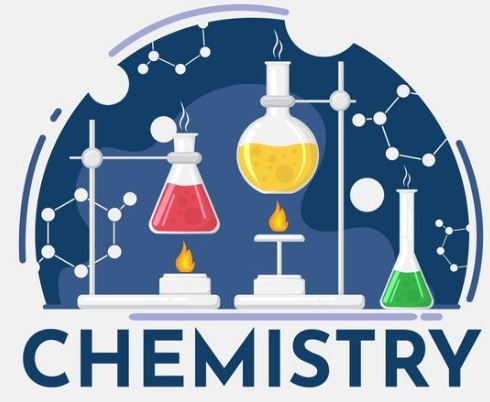 Concentration
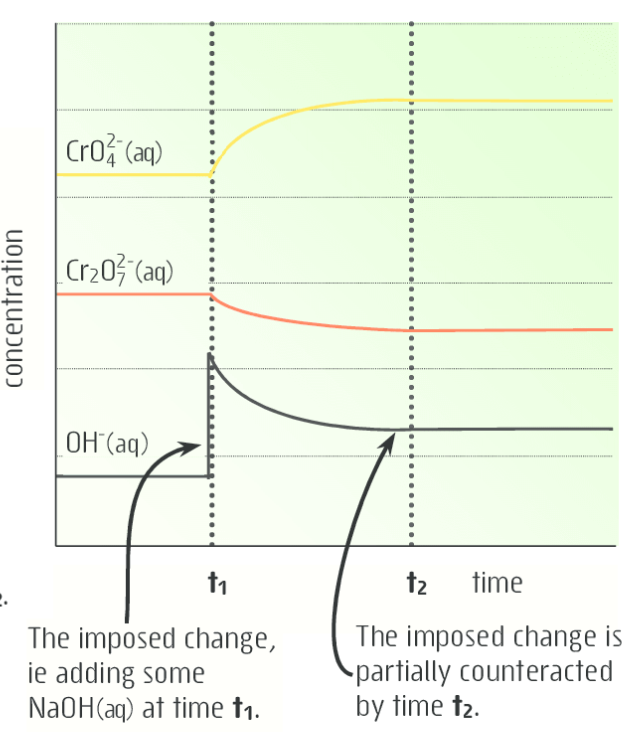 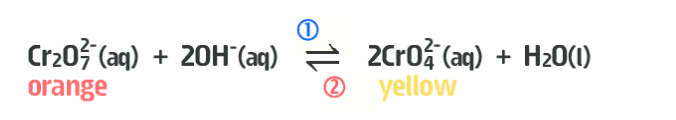 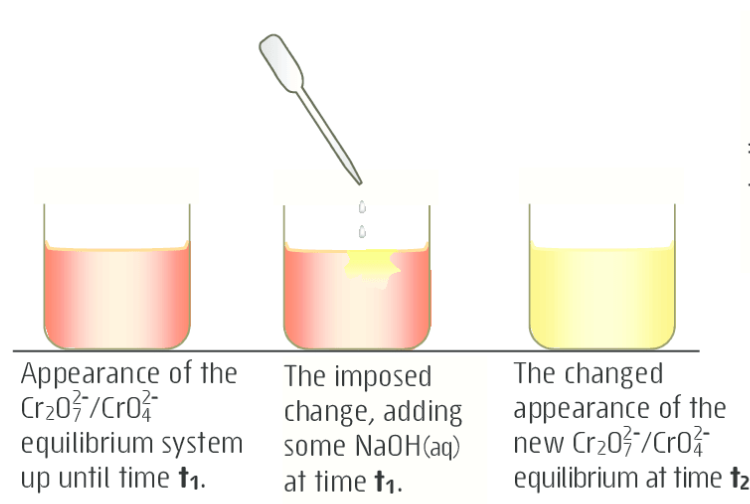 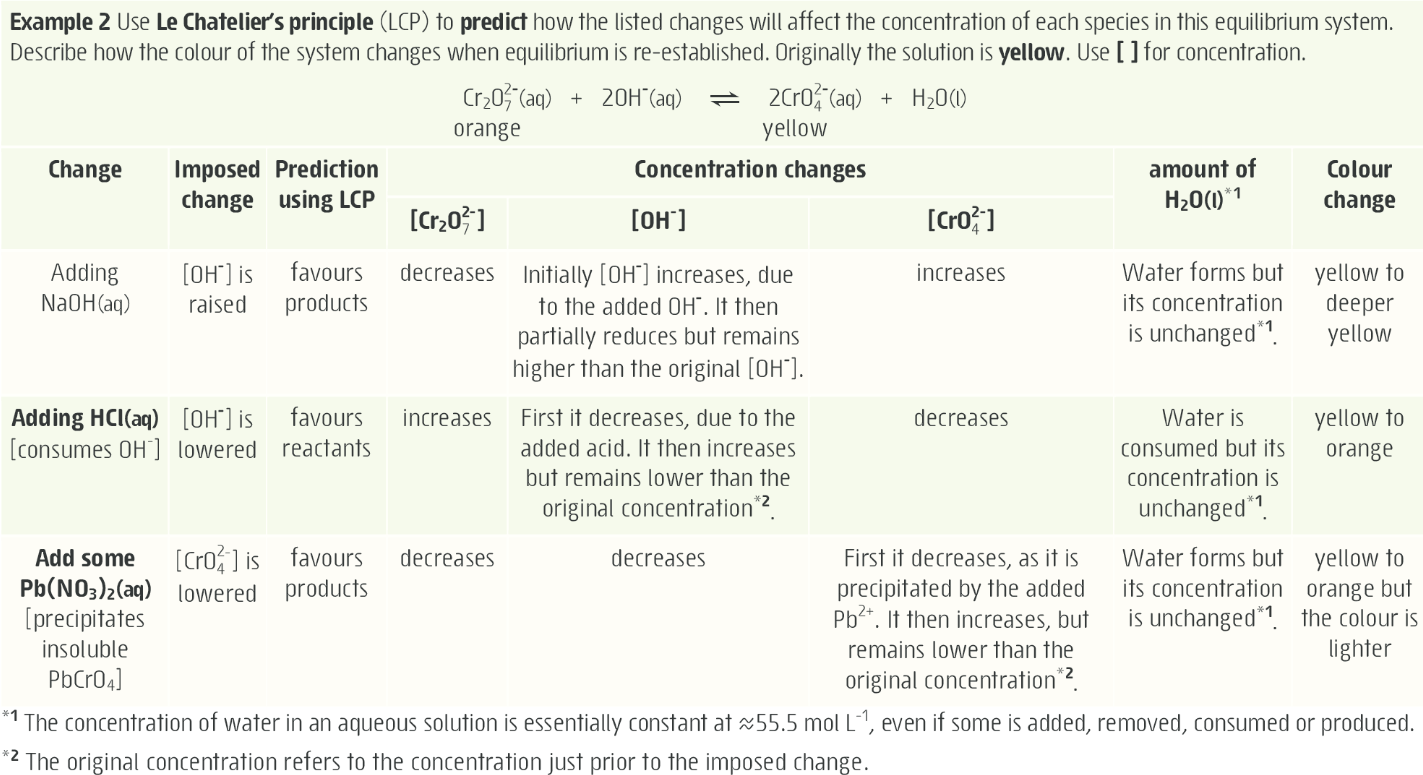 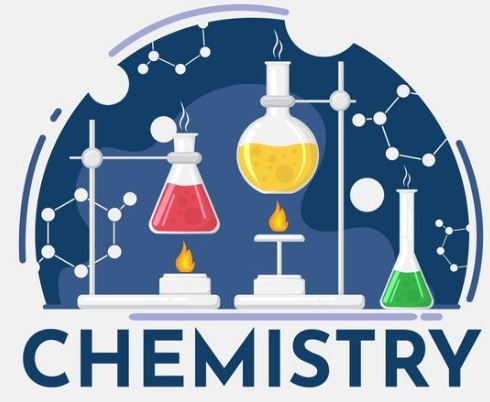 Concentration
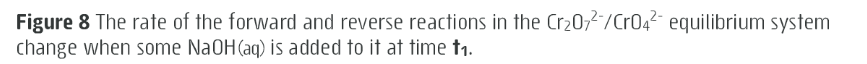 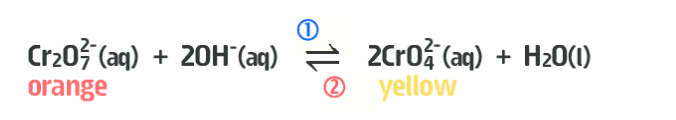 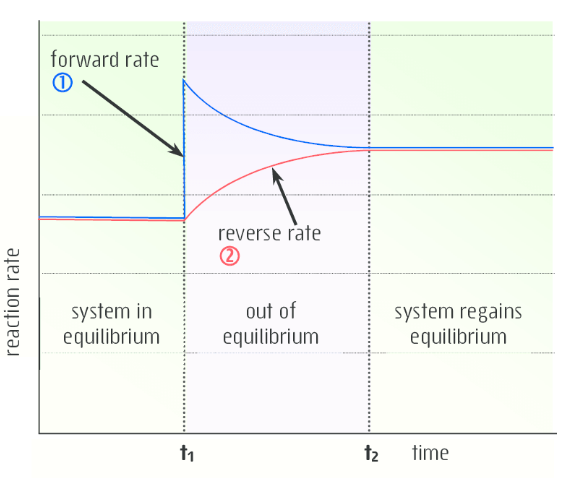 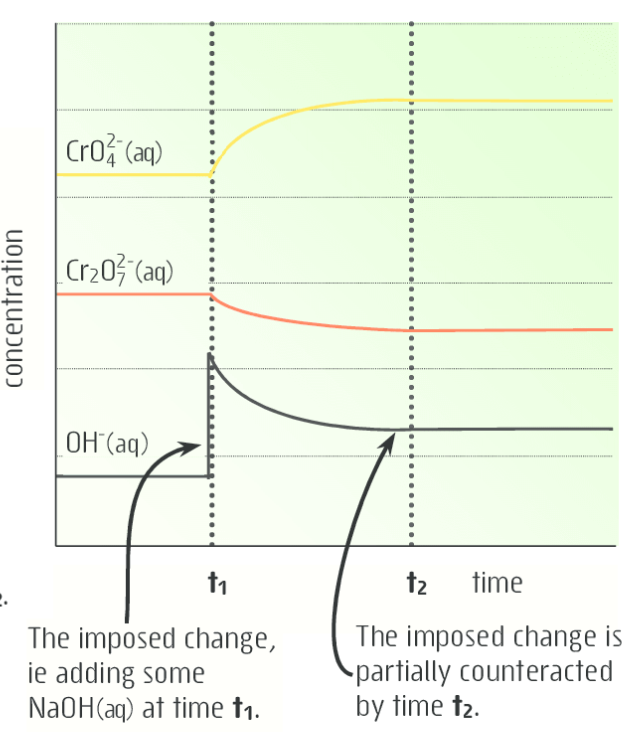 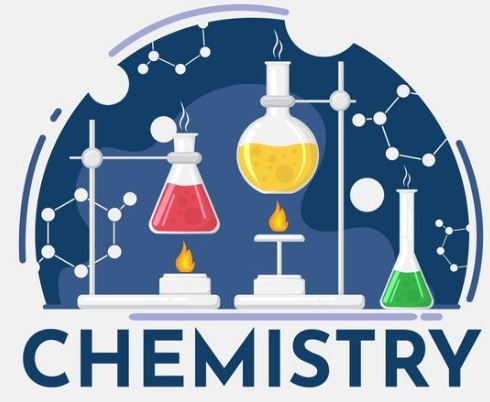 Concentration
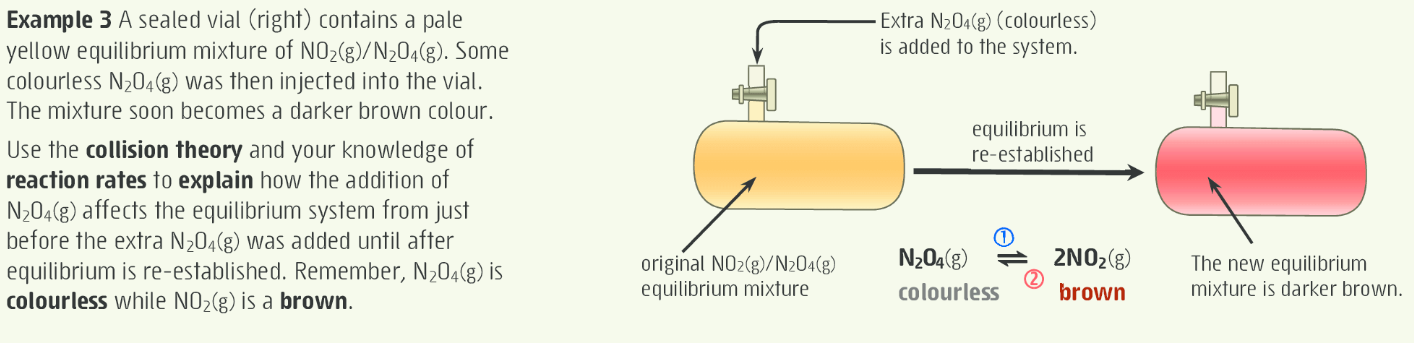 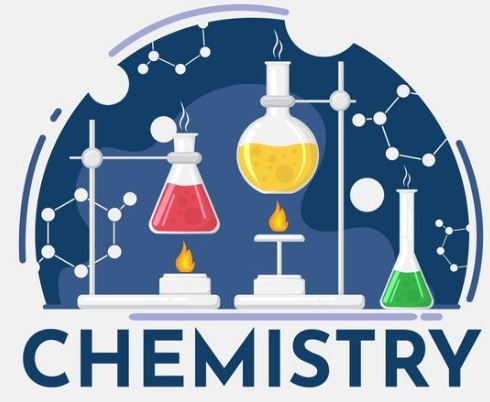 Concentration
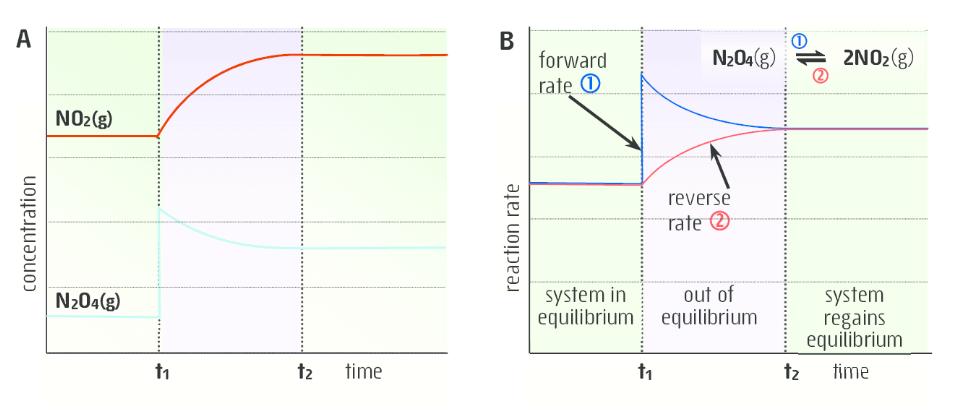 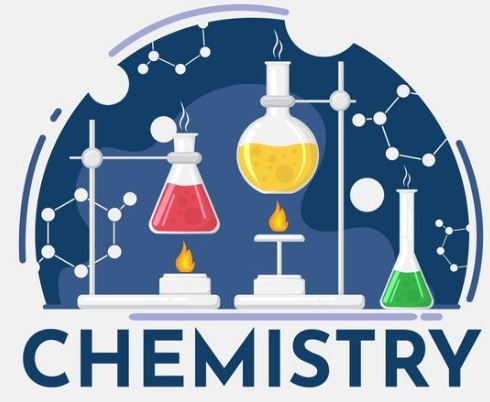 On going work
Essential chemistry, Set 2 Q1 – 11
STAWA Set 6